ESTUDO  METÓDICO
  O  EVANGELHO  SEGUNDO  O  ESPIRITISMO
CAP.  I
NÃO  VIM  DESTRUIR
A  LEI

AS  TRÊS  REVELAÇÕES:
MOISÉS,  CRISTO,  ESPIRITISMO.
1ª  -  MOISÉS
ESCLARECIMENTO  DE  JESUS
NÃO  VIM  DESTRUIR  A  LEI  OU  OS  PROFETAS,
MAS  CUMPRI-LOS...
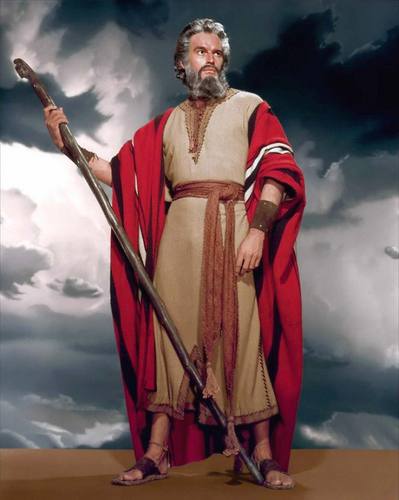 MOISÉS
A  DIVISÃO  DA 
LEI
MOSAICA
1.  LEI  DE  DEUS
PROMULGADA  NO  MONTE  SINAI:
  10  MANDAMENTOS.
É  DE  TODOS  OS  TEMPOS:
INVARIÁVEL.
TEM  CARÁTER  DIVINO.
2.  LEI  CIVIL
MODIFICAM-SE  COM  O  TEMPO.
(LEIS  TRANSITÓRIAS)
LEIS  DISCIPLINARES,  APROPRIADAS  AOS  COSTUMES  E  AO  CARÁTER  DO  POVO.
VISAVAM  CONTER  E  COMBATER  OS  ABUSOS
E  PRECONCEITOS.
POSSUÍAM  SUPOSTA  ORIGEM  DIVINA.
MOISÉS
O  RIGOR  DAS  LEIS  CIVIS:
“O  HOMEM  QUE  ADULTERAR  COM  A  MULHER 
DO  PRÓXIMO,  MORRERÃO  ELE  E  A  MULHER.”
(LEVÍTICO  20:10)
“O  QUE  SACRIFICAR  AOS  DEUSES  E  NÃO  AO  SENHOR,  SERÁ  MORTO.”
(ÊXODO  22:20)
“OLHO  POR  OLHO,  DENTE  POR  DENTE...”
(ÊXODO  21:24)
O  LEGADO  DEIXADO  POR  MOISÉS
ALÉM  DOS  10  MANDAMENTOS  APRESENTOU
  PARA  A  HUMANIDADE  A  IDEIA  DO
DEUS  ÚNICO.
OS  DEZ  MANDAMENTOS
RECEBIA  OS  PRINCÍPIOS  BÁSICOS  DA  JUSTIÇA,  REVELANDO  QUE  TEMOS  DIREITOS  A  
RESPEITAR  E  DEVERES  A  CUMPRIR  UNS
PARA  COM  OS  OUTROS.
HÁ  MAIS  DE  3.400  ANOS.
OS  DEZ  MANDAMENTOS
O  QUE  VEMOS  NO  MUNDO  ATUAL?
NÃO  MATAR!
NÃO  ROUBAR!
NÃO  MENTIR!
NÃO  COMETER 
ADULTÉRIO!
NÃO  COBIÇAR!
HONRAR  PAI  E  MÃE!
COMO  SERIA  O  MUNDO
SERIA  UM
MUNDO  MUITO  MAIS  JUSTO  E   FELIZ!
SE  PRATICÁSSEMOS  OS  DEZ  MANDAMENTOS?
REFLEXÕES
IDEALIZAR  UM  OBJETIVO  PARA  CONTEÚDO.
COMENTAR  A  IDEIA  DE  COMPREENSÃO  MAIS  DIFÍCIL.
EXPOR  A  IDEIA  QUE  LHE  CAUSOU  MAIOR  IMPACTO.
PROPOR  APLICAÇÕES  PRÁTICAS  DO  TEMA  ESTUDADO.